Review: Nonideal Flow & Reactor Design
Real CSTRs
Relatively high reactant conc at entrance
Relatively low conc in stagnant regions, called dead zones (corners & behind baffles)
Real PBRs
 fluid velocity profiles, turbulent mixing, & molecular diffusion cause molecules to move at varying speeds & directions
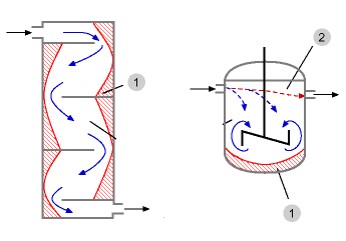 channeling
Short Circuiting
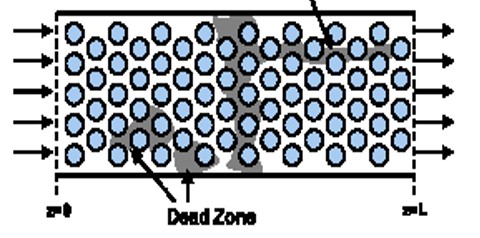 Dead Zone
Dead zones
Dead Zone
Goal: mathematically describe non-ideal flow and solve design problems for reactors with nonideal flow
Residence Time Distribution (RTD)
RTD ≡ E(t) ≡ “residence time distribution” function
RTD describes the amount of time molecules have spent in the reactor
RTD is experimentally determined by injecting an inert “tracer” at t=0 and measuring the tracer concentration C(t) at exit as a function of time
Measurement of RTD
Reactor
X
↑
Pulse injection
↓
Detection
The C curve
Fraction of material leaving reactor that has been inside reactor for a time between t1 & t2
C(t)
E(t)=0 for t<0 since no fluid can exit before it enters
E(t)≥0 for t>0 since mass fractions are always positive
t
E(t)
E(t)
E(t)
E(t)
t
t
t
t
Nice multiple choice question


Nearly ideal PFR
Nearly ideal CSTR
PBR with dead zones
CSTR with dead zones
The fraction of the exit stream that has resided in the reactor for a period of time shorter than a given value t:
F(t) is a cumulative distribution function
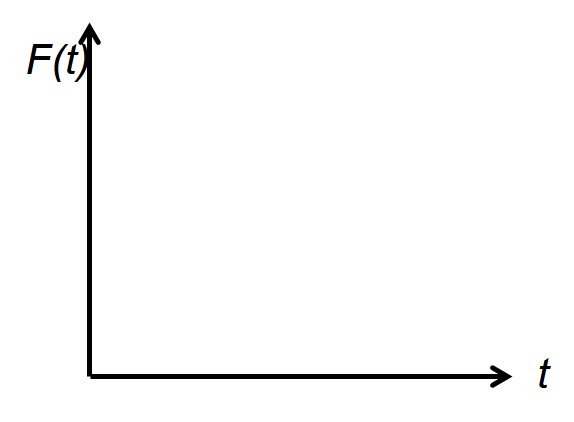 0.8
80% of the molecules spend 40 min or less in the reactor
40
Review: Mean Residence Time, tm
For an ideal reactor, the space time  is defined as V/u0
The mean residence time tm is equal to  in either ideal or nonideal reactors
By calculating tm, the reactor V can be determined from a tracer experiment
The spread of the distribution (variance):
Space time t and mean residence time tm would be equal if the following two conditions are satisfied:
 No density change
 No backmixing
In practical reactors the above two may not be valid, hence there will be a difference between them
Review: Complete Segregation Model
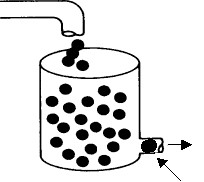 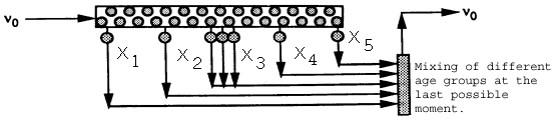 Mixing of different ‘age groups’ at the last possible moment
Flow is visualized in the form of globules
Each globule consists of molecules of the same residence time
Different globules have different residence times
No interaction/mixing between different globules
The mean conversion is the average conversion of the various globules in the exit stream:
Conversion achieved after spending time tj in the reactor
Fraction of globules that spend between tj and tj + Dt in the reactor
XA(t) is from the batch reactor design equation
Review: Maximum Mixedness Model
In a PFR: as soon as the fluid enters the reactor, it is completely mixed radially with the other fluid already in the reactor. Like a PFR with side entrances, where each entrance port creates a new residence time:
 ∞
  0
u0

 +Dl
V = 0
V = V0
: time it takes for fluid to move from a particular point to end of the reactor
u(l): volumetric flow rate at l, = flow that entered at l+Dl plus what entered through the sides
u0E(l)Dl: Volumetric flow rate of fluid fed into side ports of reactor in interval between  +  & 
Volumetric flow rate of fluid fed to reactor at :
fraction of effluent that in reactor for less than time t
Volume of fluid with life expectancy between  +  & :
For a pulse tracer expt, the effluent concentration C(t) & RTD function E(t) are given 
in the table below.  The irreversible, liquid-phase,  nonelementary rxn A+B→C+D,             -rA=kCACB2 will be carried out isothermally at 320K in this reactor.  Calculate the conversion for (1) an ideal PFR and (2) for the complete segregation model.  
CA0=CB0=0.0313 mol/L & k=176 L2/mol2·min at 320K
For a pulse tracer expt, the effluent concentration C(t) & RTD function E(t) are given 
in the table below.  The irreversible, liquid-phase,  nonelementary rxn A+B→C+D,          -rA=kCACB2 will be carried out isothermally at 320K in this reactor.  Calculate the conversion for (1) an ideal PFR and (2) for the complete segregation model.  
CA0=CB0=0.0313 mol/L & k=176 L2/mol2·min at 320K
Start with PFR design eq & see how far can we get:
Get like terms together & integrate
For a pulse tracer expt, the effluent concentration C(t) & RTD function E(t) are given 
in the table below.  The irreversible, liquid-phase,  nonelementary rxn A+B→C+D,             -rA=kCACB2 will be carried out isothermally at 320K in this reactor.  Calculate the conversion for (1) an ideal PFR and (2) for the complete segregation model.  
CA0=CB0=0.0313 mol/L & k=176 L2/mol2·min at 320K
For an ideal reactor, t = tm
How do we determine t?
Use numerical method to determine tm:
For a pulse tracer expt, the effluent concentration C(t) & RTD function E(t) are given 
in the table below.  The irreversible, liquid-phase,  nonelementary rxn A+B→C+D,               -rA=kCACB2 will be carried out isothermally at 320K in this reactor.  Calculate the conversion for (1) an ideal PFR and (2) for the complete segregation model.  
CA0=CB0=0.0313 mol/L & k=176 L2/mol2·min at 320K
For an ideal PFR reactor, t = tm
For a pulse tracer expt, the effluent concentration C(t) & RTD function E(t) are given 
in the table below.  The irreversible, liquid-phase,  nonelementary rxn A+B→C+D,               -rA=kCACB2 will be carried out isothermally at 320K in this reactor.  Calculate the conversion for an ideal PFR, the complete segregation model and maximum mixedness model.  CA0=CB0=0.0313 mol/L & k=176 L2/mol2·min at 320K
XA(t) is from batch reactor design eq
Segregation model:
Numerical method
Solve batch reactor design equation to determine eq for XA
Determine XA for each time
Use numerical methods to determine ¯X  A
Polymath Method
Use batch reactor design equation to find eq for XA
Use Polymath polynomial curve fitting to find equation for E(t)
Use Polymath to determine ¯X  A
For a pulse tracer expt, the effluent concentration C(t) & RTD function E(t) are given 
in the table below.  The irreversible, liquid-phase,  nonelementary rxn A+B→C+D,               -rA=kCACB2 will be carried out isothermally at 320K in this reactor.  Calculate the conversion for an ideal PFR, the complete segregation model and maximum mixedness model.  CA0=CB0=0.0313 mol/L & k=176 L2/mol2·min at 320K
XA(t) is from batch reactor design eq
Segregation model:
Batch design eq:
Stoichiometry:
For a pulse tracer expt, the effluent concentration C(t) & RTD function E(t) are given 
in the table below.  The irreversible, liquid-phase,  nonelementary rxn A+B→C+D,               -rA=kCACB2 will be carried out isothermally at 320K in this reactor.  Calculate the conversion for an ideal PFR, the complete segregation model and maximum mixedness model.  CA0=CB0=0.0313 mol/L & k=176 L2/mol2·min at 320K
Segregation model:
Plug in each t & solve
Numerical method
For a pulse tracer expt, the effluent concentration C(t) & RTD function E(t) are given 
in the table below.  The irreversible, liquid-phase,  nonelementary rxn A+B→C+D,               -rA=kCACB2 will be carried out isothermally at 320K in this reactor.  Calculate the conversion for an ideal PFR, the complete segregation model and maximum mixedness model.  CA0=CB0=0.0313 mol/L & k=176 L2/mol2·min at 320K
Segregation model:
Numerical method
For a pulse tracer expt, the effluent concentration C(t) & RTD function E(t) are given 
in the table below.  The irreversible, liquid-phase,  nonelementary rxn A+B→C+D,               -rA=kCACB2 will be carried out isothermally at 320K in this reactor.  Calculate the conversion for an ideal PFR, the complete segregation model and maximum mixedness model.  CA0=CB0=0.0313 mol/L & k=176 L2/mol2·min at 320K
Segregation model:
Numerical method
For a pulse tracer expt, the effluent concentration C(t) & RTD function E(t) are given 
in the table below.  The irreversible, liquid-phase,  nonelementary rxn A+B→C+D,               -rA=kCACB2 will be carried out isothermally at 320K in this reactor.  Calculate the conversion for an ideal PFR, the complete segregation model and maximum mixedness model.  CA0=CB0=0.0313 mol/L & k=176 L2/mol2·min at 320K
Alternative approach: segregation model by Polymath:
k=176
Need an equation for E(t)
CB0=0.0313
Use Polymath to fit the E(t) vs t data in the table to a polynomial
time
E(t)
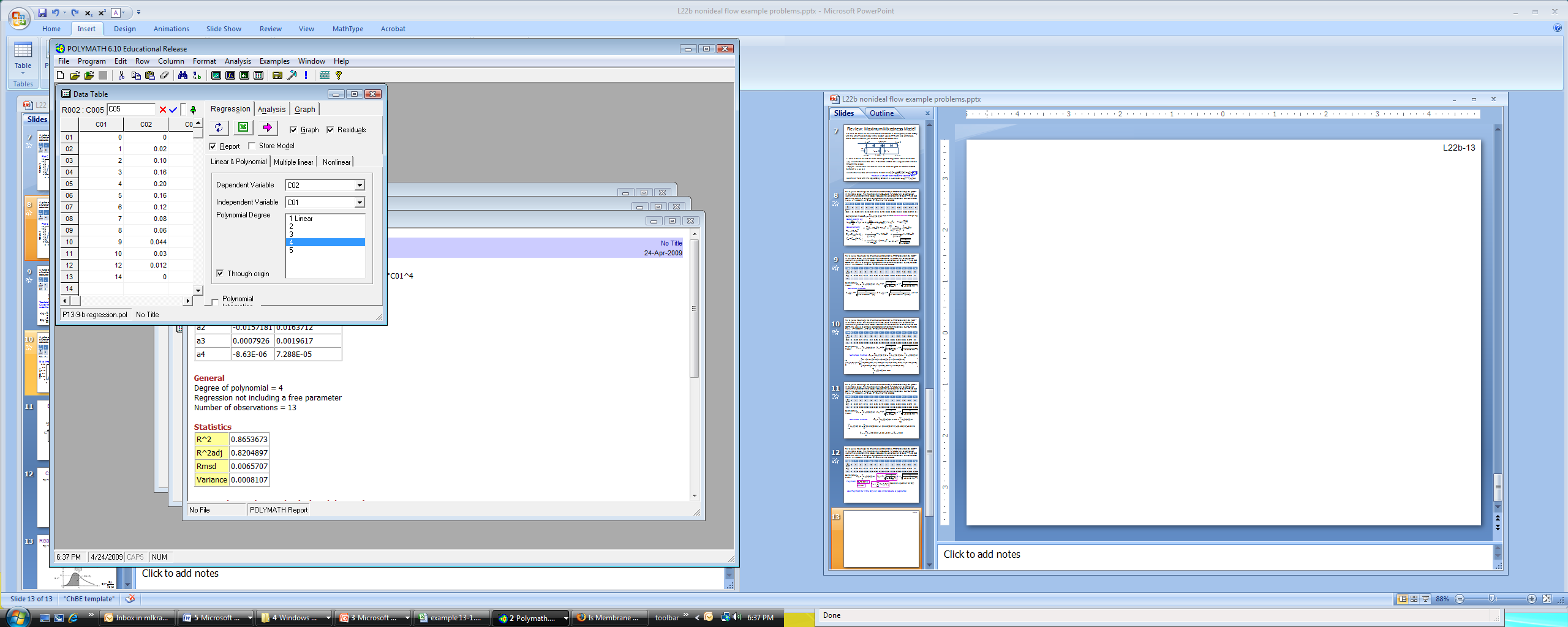 For the irreversible, liquid-phase,  nonelementary rxn A+B→C+D,  -rA=kCACB2
Calculate the XA using the complete segregation model using Polymath
Gave best fit
E(t) = 0 at t=0
Model: C02= a1*C01 + a2*C01^2 + a3*C01^3 + a4*C01^4
a1=0.0889237
a2= -0.0157181
a3= 0.0007926
a4= -8.63E-06
Final Equation: E= 0.0889237*t -0.0157181*t2 + 0.0007926*t3 – 8.63E-6*t4
Complete segregation model by Polymath
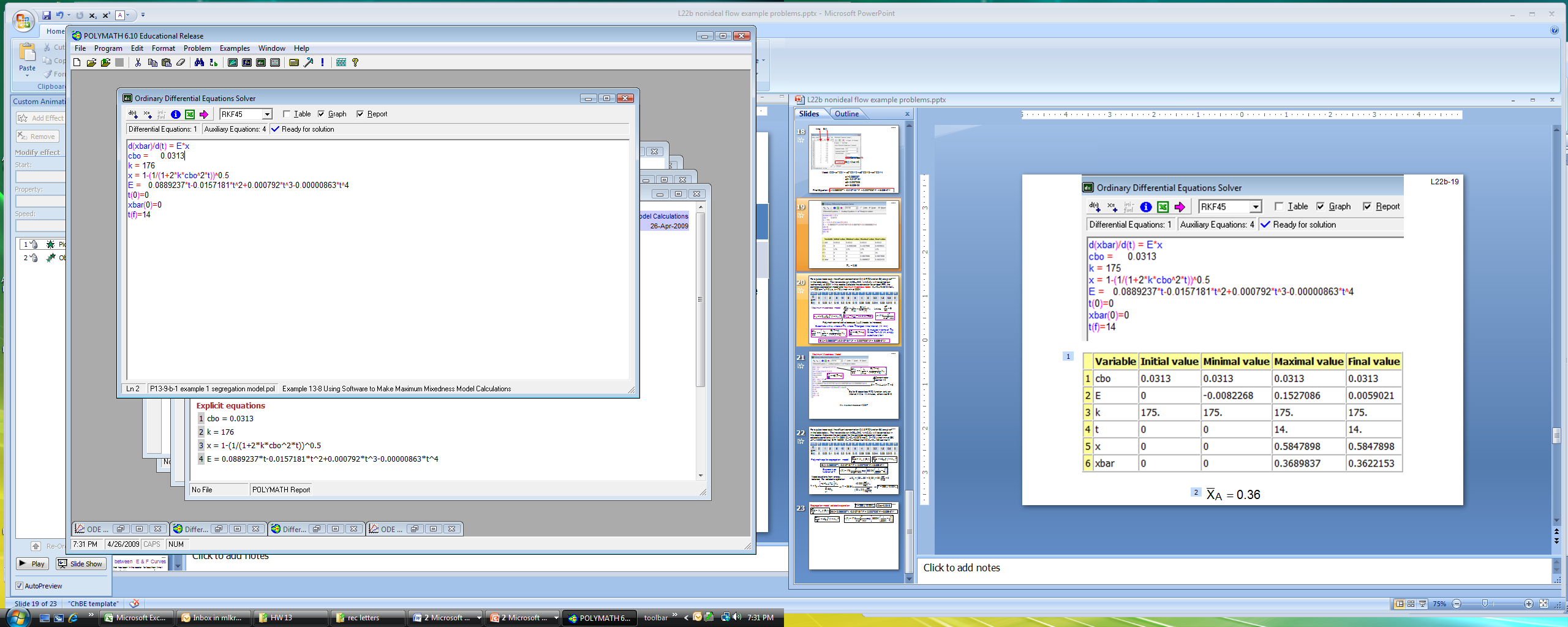 A+B→C+D
-rA=kCACB2
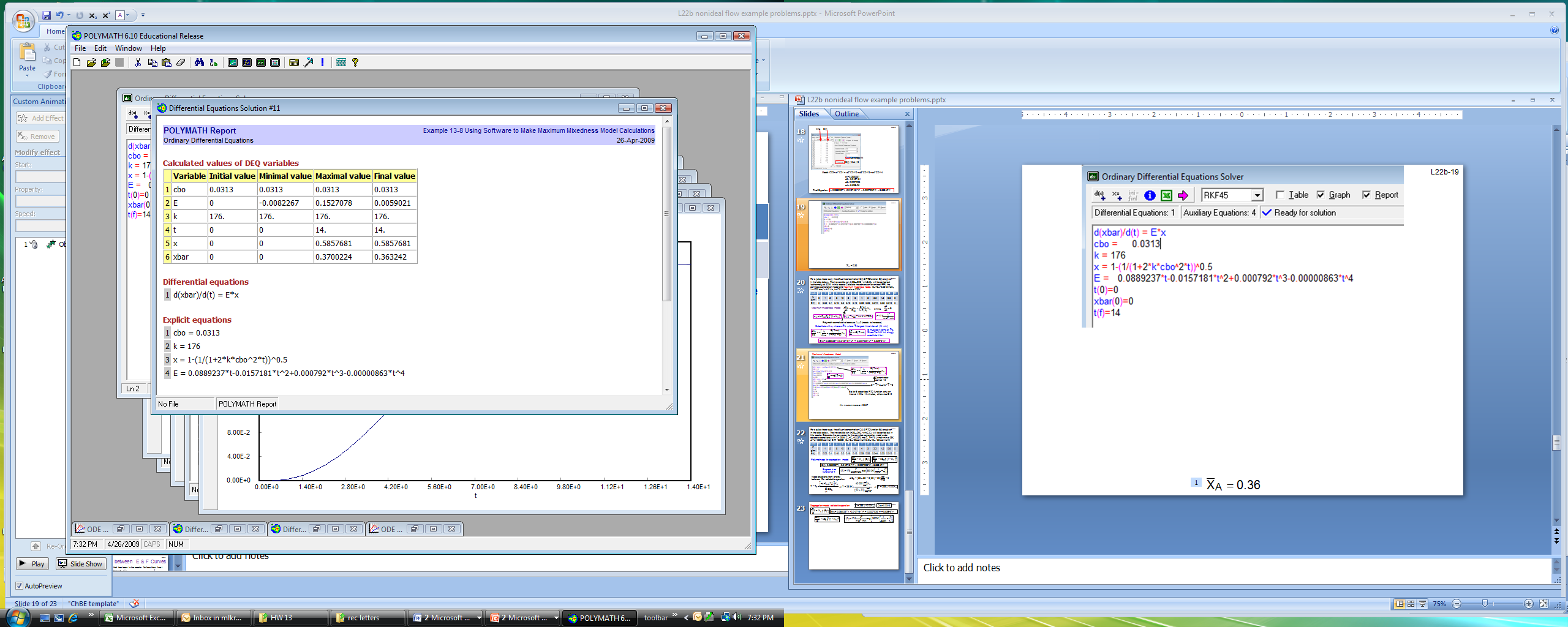 Segregation model by Polymath:
For a pulse tracer expt, the effluent concentration C(t) & RTD function E(t) are given 
in the table below.  The irreversible, liquid-phase,  nonelementary rxn A+B→C+D,               -rA=kCACB2 will be carried out isothermally at 320K in this reactor.  Calculate the conversion for an ideal PFR, the complete segregation model and maximum mixedness model.  CA0=CB0=0.0313 mol/L & k=176 L2/mol2·min at 320K
Maximum mixedness model:
l=time
F(l) is a cumulative distribution function
Polymath cannot solve because l→0 (needs to increase)
Substitute l for z, where z=T̅-l where T̅=longest time interval (14 min)
E must be in terms of T̅-z.  Since T̅-z=l & l=t, simply substitute l for t
E(l)= 0.0889237*l-0.0157181*l2 + 0.0007926*l3 – 8.63E-6*l4
Maximum Mixedness Model, nonelementary reaction A+B→C+D
 -rA=kCACB2
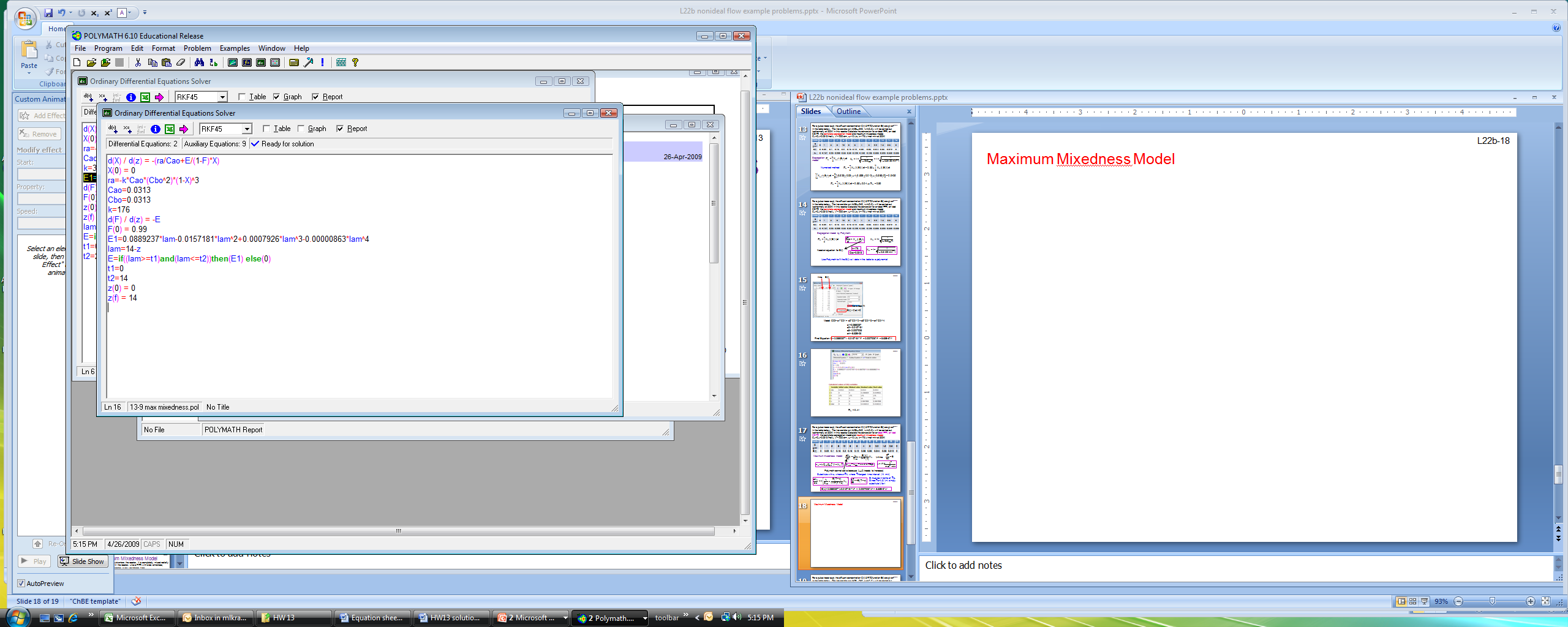 Denominator cannot = 0
Eq for E describes RTD function only on interval t= 0 to 14 minutes, otherwise E=0
XA, maximum mixedness = 0.347
For a pulse tracer expt, C(t) & E(t) are given in the table below. The irreversible, liquid-phase,  nonelementary rxn A+B→C+D, -rA=kCACB2 will be carried out in this reactor. Calculate the conversion for the complete segregation model under adiabatic conditions with T0= 288K, CA0=CB0=0.0313 mol/L,  k=176 L2/mol2·min at 320K, DH°RX=-40000 cal/mol, E/R =3600K, CPA=CPB=20cal/mol·K & CPC=CPD=30 cal/mol·K
Polymath eqs for segregation model:
E(t)= 0.0889237*t -0.0157181*t2 + 0.0007926*t3 – 8.63E-6*t4
Express k as function of T:
Need equations from energy balance.  For adiabatic operation:
For a pulse tracer expt, C(t) & E(t) are given in the table below. The irreversible, liquid-phase,  nonelementary rxn A+B→C+D, -rA=kCACB2 will be carried out in this reactor. Calculate the conversion for the complete segregation model under adiabatic conditions with T0= 288K, CA0=CB0=0.0313 mol/L,  k=176 L2/mol2·min at 320K, DH°RX=-40000 cal/mol, E/R =3600K, CPA=CPB=20cal/mol·K & CPC=CPD=30 cal/mol·K
Energy balance for adiabatic operation:
Not zero!
E(t)= 0.0889237*t -0.0157181*t2 + 0.0007926*t3 – 8.63E-6*t4
Segregation model, adiabatic operation, nonelementary reaction kinetics
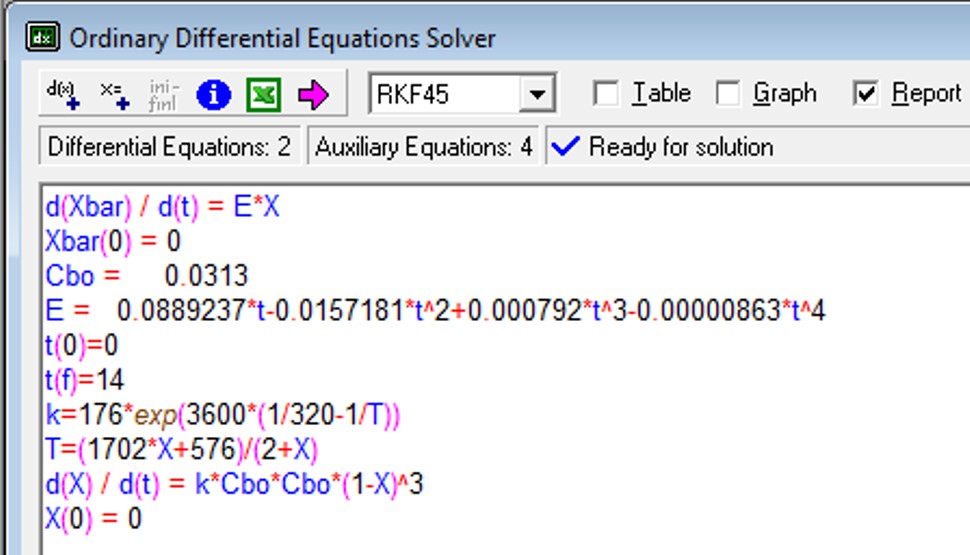 A+B→C+D 
 -rA=kCACB2
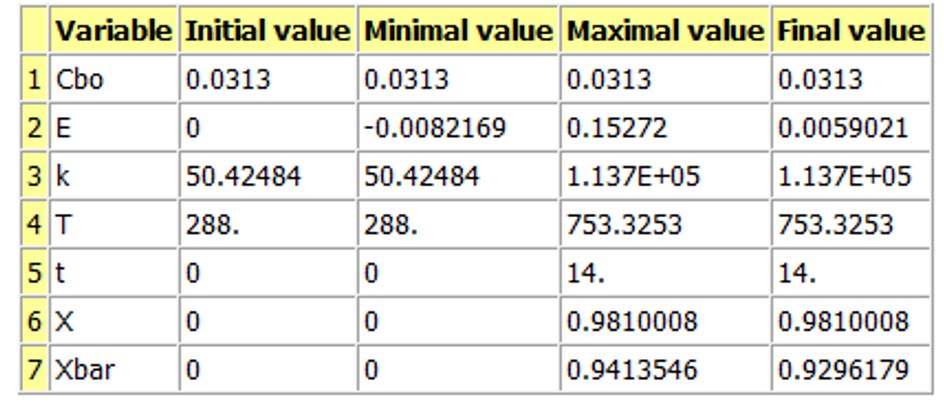 The following slides show how the same problem would be solved and the solutions would differ if the reaction rate was still -rA=kCACB2 but the reaction was instead elementary: A+2B→C+D

These slides may be provided as an extra example problem that the students may study on there own if time does not permit doing it in class.
For a pulse tracer expt, the effluent concentration C(t) & RTD function E(t) are given 
in the table below.  The irreversible, liquid-phase, elementary rxn A+2B→C+D, 	          -rA=kCACB2 will be carried out isothermally at 320K in this reactor. Calculate the conversion for an ideal PFR, the complete segregation model and maximum mixedness model.  CA0=CB0=0.0313 mol/L & k=176 L2/mol2·min at 320K
Start with PFR design eq & see how far can we get:
CB0 = 0.0313
k = 0.0313
Could solve with Polymath if we knew the value of t
For a pulse tracer expt, the effluent concentration C(t) & RTD function E(t) are given 
in the table below.  The irreversible, liquid-phase, elementary rxn A+2B→C+D,               -rA=kCACB2 will be carried out isothermally at 320K in this reactor. Calculate the conversion for an ideal PFR, the complete segregation model and maximum mixedness model.  CA0=CB0=0.0313 mol/L & k=176 L2/mol2·min at 320K
For an ideal reactor, t = tm
How do we determine t?
Use numerical method to determine tm:
For a pulse tracer expt, the effluent concentration C(t) & RTD function E(t) are given 
in the table below.  The irreversible, liquid-phase, elementary rxn A+2B→C+D,               -rA=kCACB2 will be carried out isothermally at 320K in this reactor. Calculate the conversion for an ideal PFR, the complete segregation model and maximum mixedness model.  CA0=CB0=0.0313 mol/L & k=176 L2/mol2·min at 320K
For an ideal reactor, t = tm
Final XA corresponds to t=5.15 min
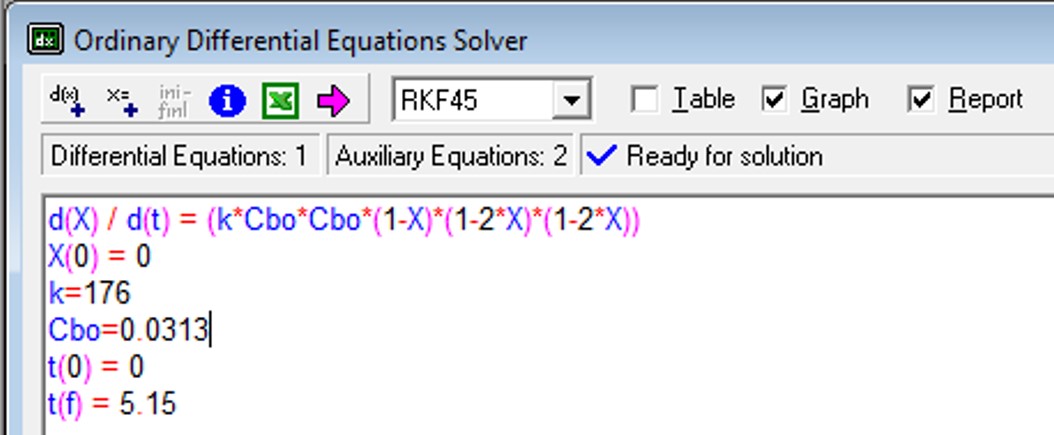 For a pulse tracer expt, the effluent concentration C(t) & RTD function E(t) are given 
in the table below.  The irreversible, liquid-phase, elementary rxn A+2B→C+D,               -rA=kCACB2 will be carried out isothermally at 320K in this reactor. Calculate the conversion for an ideal PFR, the complete segregation model and maximum mixedness model.  CA0=CB0=0.0313 mol/L & k=176 L2/mol2·min at 320K
XA(t) is from batch reactor design eq
Segregation model with Polymath:
Batch reactor design eq:
Stoichiometry:
Best-fit polynomial line for E(t) vs t calculated by Polymath (slide 19)
k=176
CB0=0.0313
E(t)= 0.0889237*t -0.0157181*t2 + 0.0007926*t3 – 8.63E-6*t4
Segregation model, isothermal operation, elementary rxn: A+2B→C+D
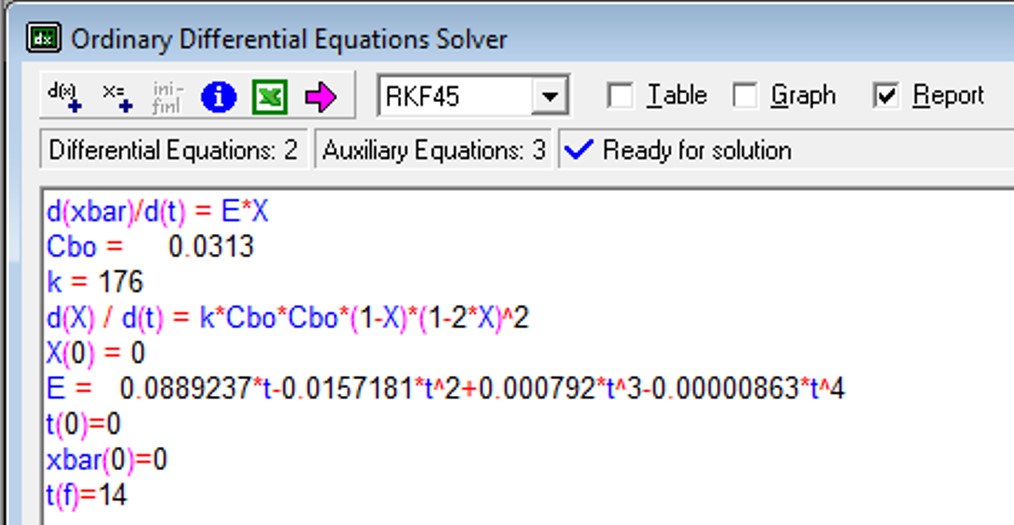 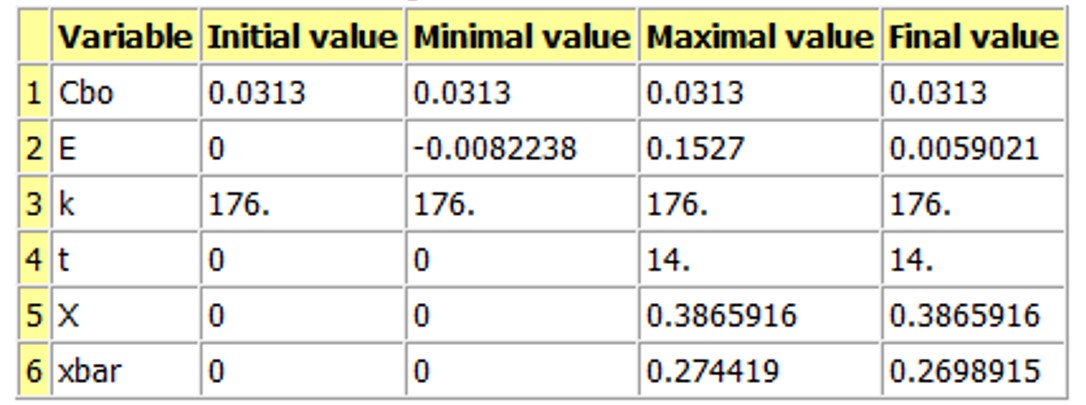 For a pulse tracer expt, the effluent concentration C(t) & RTD function E(t) are given 
in the table below.  The irreversible, liquid-phase, elementary rxn A+2B→C+D,                -rA=kCACB2 will be carried out isothermally at 320K in this reactor.  Calculate the conversion for an ideal PFR, the complete segregation model and maximum mixedness model.  CA0=CB0=0.0313 mol/L &  k=176 L2/mol2·min at 320K
Maximum mixedness model:
l=time
Polymath cannot solve because l→0 (must increase)
Substitute l for z, where z=T̅-l where T̅=longest time interval (14 min)
E must be in terms of T̅-z.  Since T̅-z=l & l=t, simply substitute l for t
E(l)= 0.0889237*l-0.0157181*l2 + 0.0007926*l3 – 8.63E-6*l4
Maximum Mixedness Model, elementary reaction A+2B→C+D, -rA=kCACB2
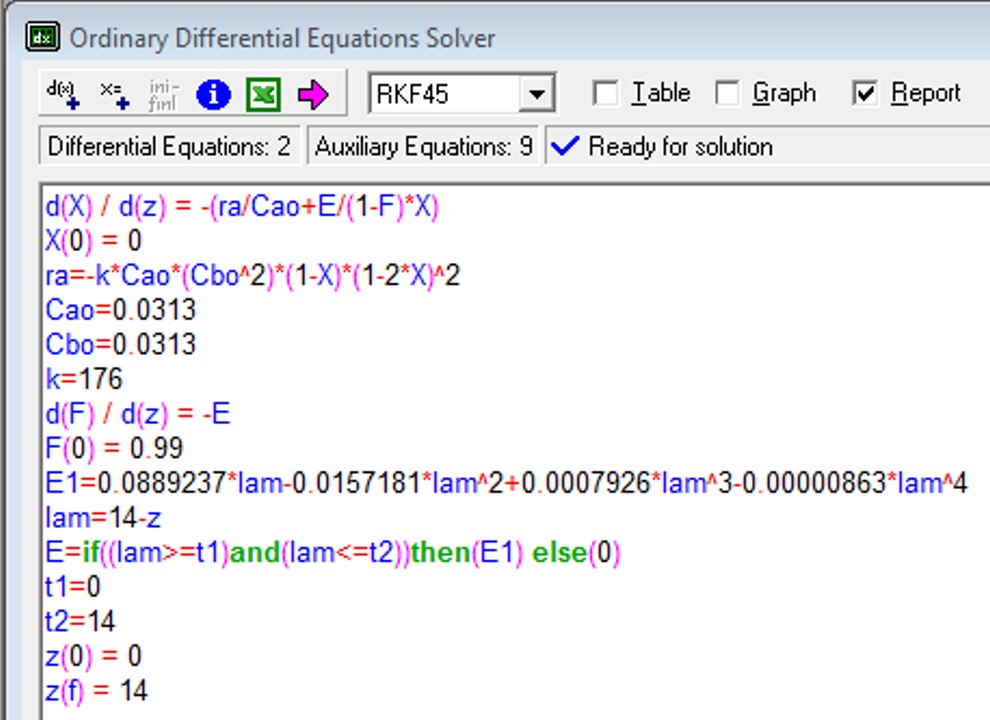 Denominator cannot = 0
Eq for E describes RTD function only on interval t= 0 to 14 minutes, otherwise E=0
XA, maximum mixedness = 0.25
For a pulse tracer expt, C(t) & E(t) are given in the table below. The irreversible, liquid-phase,  elementary rxn A+2B→C+D, -rA=kCACB2 will be carried out in this reactor. Calculate the conversion for the complete segregation model under adiabatic conditions with T0= 288K, CA0=CB0=0.0313 mol/L,  k=176 L2/mol2·min at 320K, DH°RX=-40000 cal/mol, E/R =3600K, CPA=CPB=20cal/mol·K & CPC=CPD=30 cal/mol·K
Polymath eqs for segregation model:
E(t)= 0.0889237*t -0.0157181*t2 + 0.0007926*t3 – 8.63E-6*t4
Express k as function of T:
Need equations from energy balance.  For adiabatic operation:
For a pulse tracer expt, C(t) & E(t) are given in the table below. The irreversible, liquid-phase,  elementary rxn A+2B→C+D, -rA=kCACB2 will be carried out in this reactor. Calculate the conversion for the complete segregation model under adiabatic conditions with T0= 288K, CA0=CB0=0.0313 mol/L,  k=176 L2/mol2·min at 320K, DH°RX=-40000 cal/mol, E/R =3600K, CPA=CPB=20cal/mol·K & CPC=CPD=30 cal/mol·K
Adiabatic EB:
E(t)= 0.0889237*t -0.0157181*t2 + 0.0007926*t3 – 8.63E-6*t4
Segregation model, adiabatic operation, elementary reaction kinetics
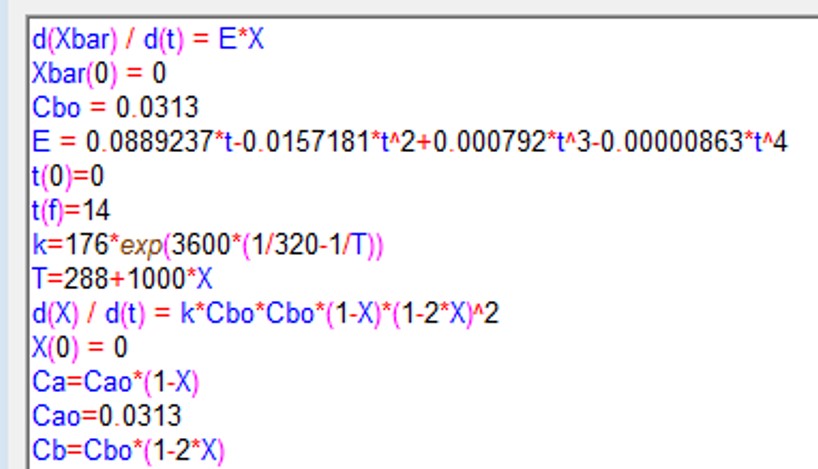 A+2B→C+D 
 -rA=kCACB2
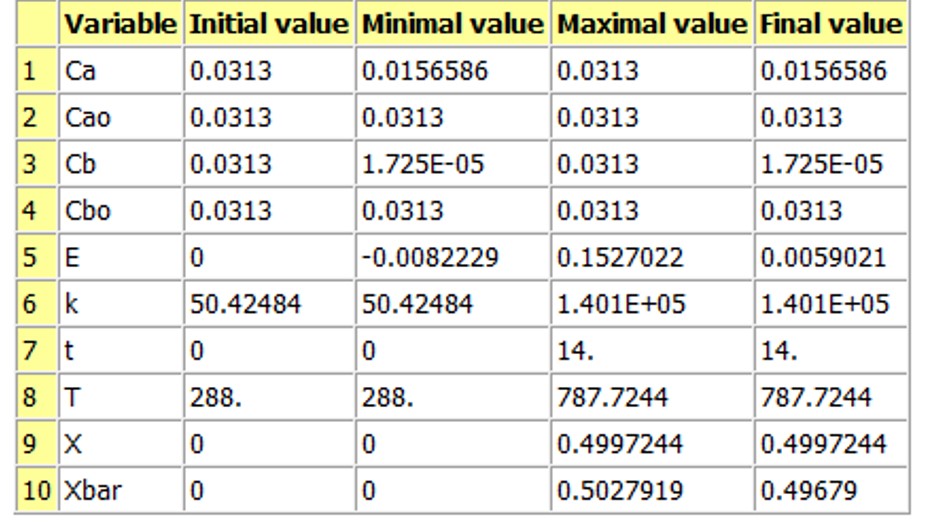 Because B is completely consumed by XA=0.5
X̅A = 0.50
Why so much lower than before?